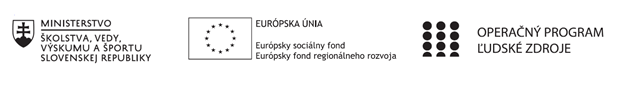 ADOBE IN DESIGN
Nástroj na tvorbu grafického dizajnu
Prehľad programu a aplikácie na tvorbu digitálnej grafiky
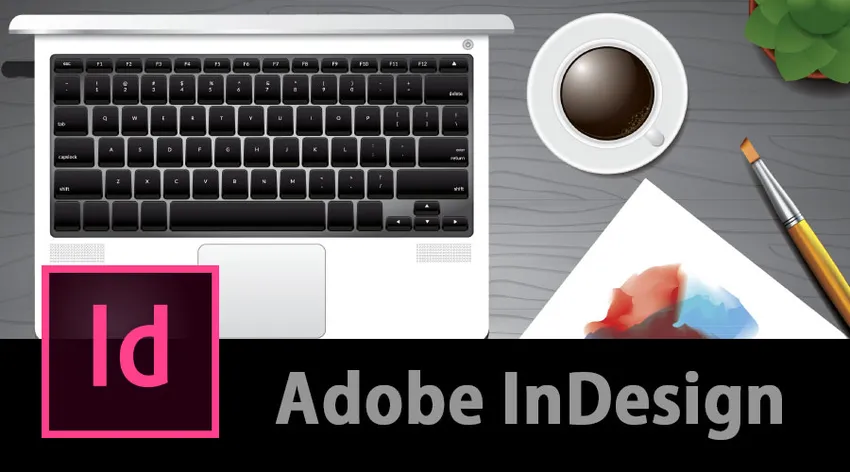 OBSAH
Adobe In Design - softvér pre navrhovanie a rozloženie stránok určených na tlač, program sa dá získať jednotlivo alebo ako súčasť Adobe Creative Cloud balíčka, ktorý zahrňuje aj Photoshop a Illustrator
Základy práce
Práca s panelmi nástrojov
Prehľad nástrojov
Praktické ukážky
ADOBE IN DESIGN
Počítačová a mobilná aplikácia a služby na prácu s textom a grafikou, tvorba brožúr, plagátov, prospektov určených pre tlač alebo elektronické publikovanie (e-book). 
- platený program, zľava pre žiakov, učiteľov a školu
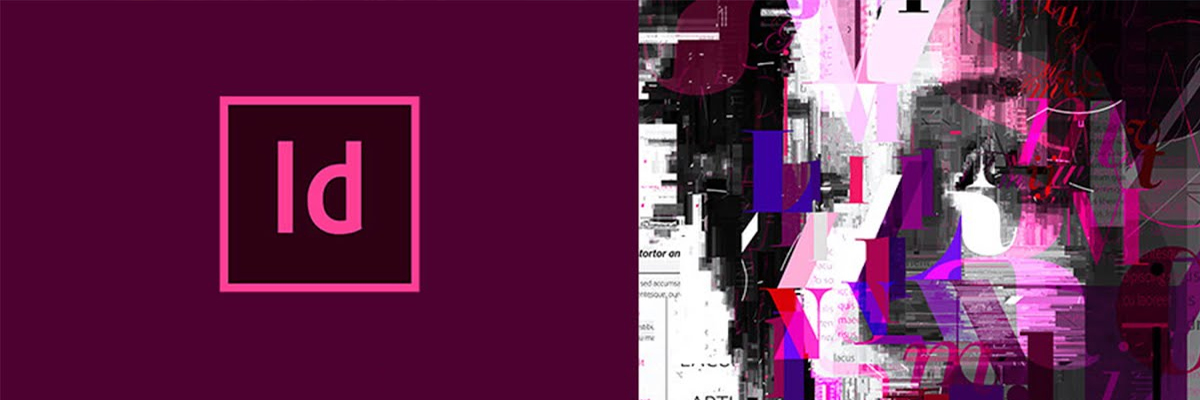 ADOBE IN DESIGN
Adobe In Design – 
     - najmodernejší program pre profesionálnu prácu s textom a grafikou-  nie je zadarmo- rozvrhnutie dokumentu- pridávanie a práca s objektami- vloženie a formátovanie textu- vytváranie štýlov- tabuľky a práca s grafikou- zalamovanie textu do strán- tvorba viacstranových publikácií- množstvo návodov pre prácu s programom
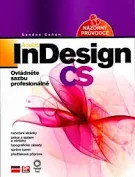 ADOBE IN DESIGN
Adobe In Design – pracovné prostredie
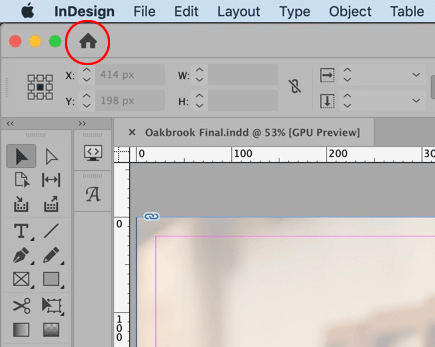 ADOBE IN DESIGN
-            - pracovné prostredie a preferencie- rozloženie (vytvorenie dokumentu, pravítko, pomocné čiary, mriežka,        vytváranie strán, Panel-Pages, Master Pages, vrstvy)-  rámy a objekty ( vytváranie rámov a objektov, pohyb a výber objektov, transformovanie objektov, zarovnanie objektov, Smart Guides, Pathfinder, Rohy, Nezvyčajné objekty )- práca s textom (vkladanie textu, úprava textu, hľadanie chýb, úprava pravopisu, obrázky v texte )- nastavenie textu ( Glyphs znaky)- štýly (paragraph panel, paragraph štýly, charakter štýly, objekt štýly )
     - tabuľky (vytvorenie, úprava )
     - grafika (vkladanie obrázkov do framov, PSD+AI+ID, linkovanie objektov, QR kód )
     - farby ( tvorba, vzorkovník, gradient, stroke, efekty)
     - tlač
     - projekty
ADOBE IN DESIGN
ADOBE IN DESIGN – PRACOVNÉ PROSTREDIE
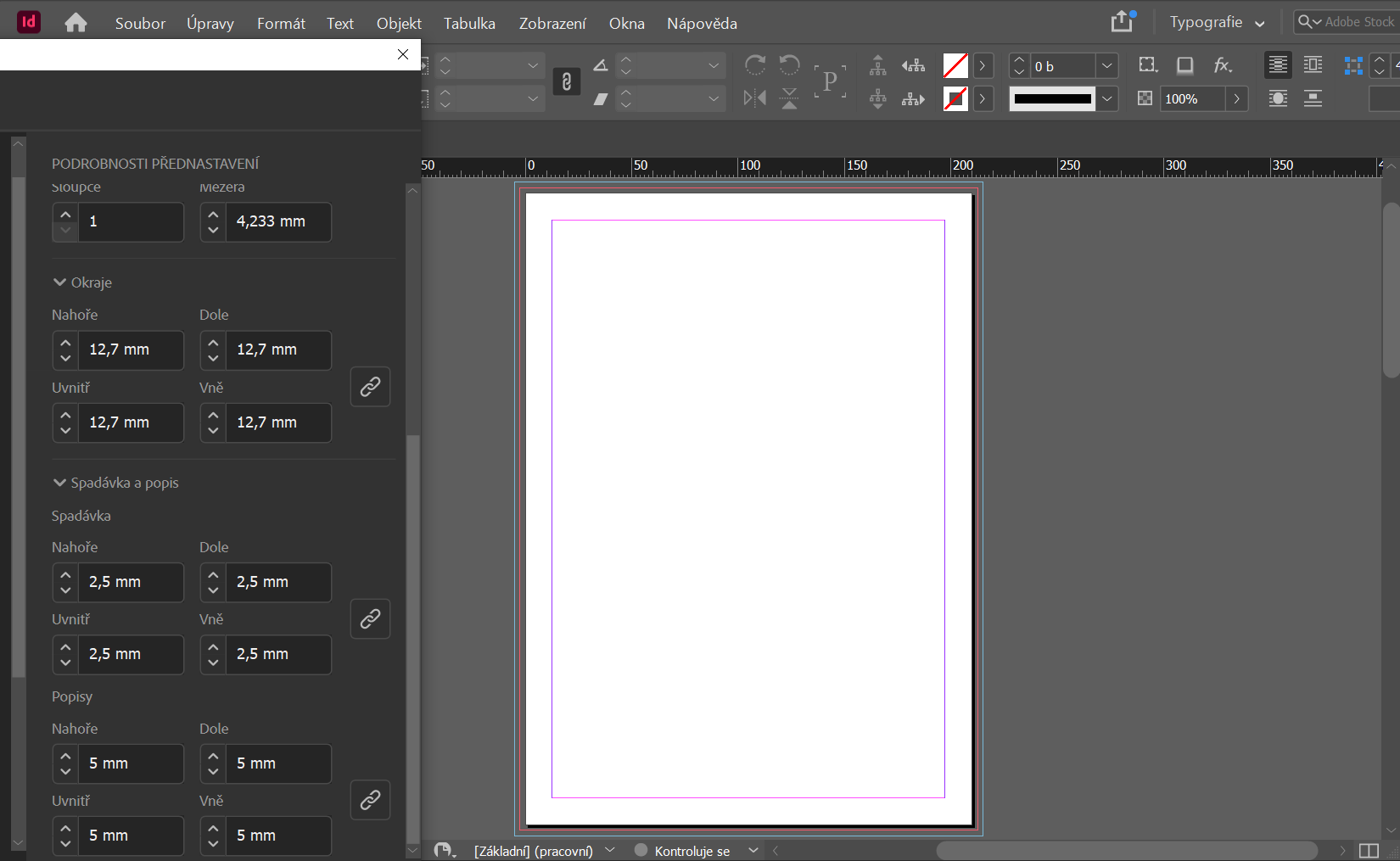 ADOBE IN DESIGN
VÝBER A NASTAVENIE TEXTU
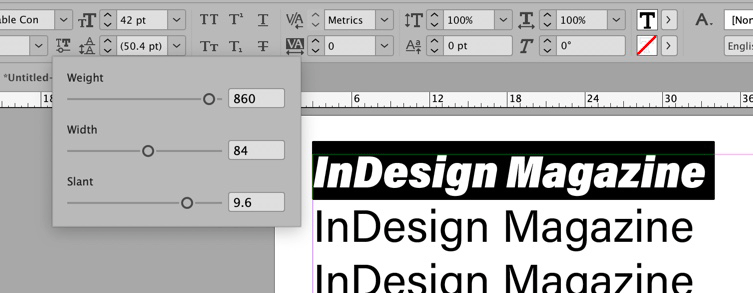 ADOBE IN DESIGN
VYTVÁRANIE TYPU A FORMÁTU SÚBORU
ADOBE IN DESIGN
VKLADANIE, ODSTRAŇOVANIE A DUPLIKOVANIE STRÁNOK V IN DESIGNE
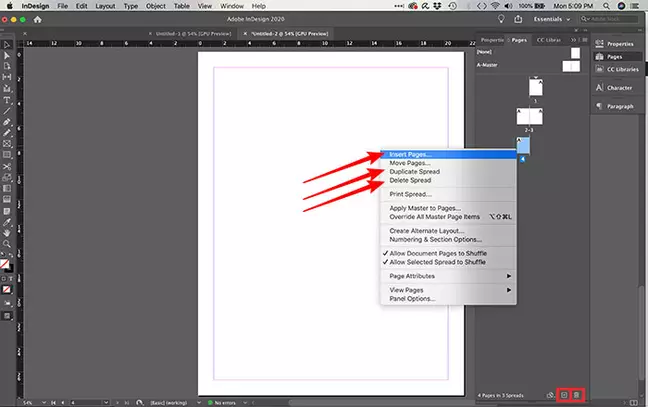 ADOBE IN DESIGN
VYTVÁRANIE TEXTOV A TEXTOVÝCH RÁMČEKOV
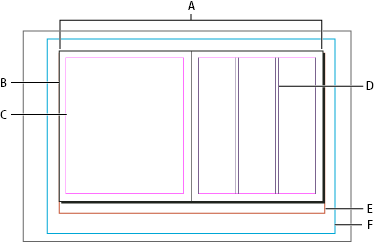 ADOBE IN DESIGN
ÚPRAVA VÝCHODISKOVÉHO RIADKA, ODSEKU
ADOBE IN DESIGN
ZALAMOVANIE TEXTU
ADOBE IN DESIGN
KOPÍROVANIE TEXTOV BEZ FORMÁTOVANIA
ADOBE IN DESIGN
PRÍPRAVA TLAČOVÉHO PDF
ADOBE IN DESIGN
ADOBE IN DESIGN MÁ ROVNAKÚ PRACOVNÚ PLOCHU AKO PHOTOSHOP A ILLUSTRATOR, ALE JE ĽAHŠÍ A PREHĹADNEJŠÍ. MÁ V POROVNANÍ S NIMI ROZŠIRUJÚCU PONUKU NÁSTROJOV NAPR. PRE TEXT TOOL
Adobe In Design – na zalomenie a sadzbu pri vytváraní viacstránkových dokumentov s textami, fotkami a grafikou
Adobe Photoshop – úprava fotiek, umelecké aktivity (retuš, digitálna maľba, webdizajn
Adobe Illustrator – vytváranie vektorových ilustrácií a objektov, loga a práca s nimi
ĎALŠIE GRAFICKÉ PROGRAMY
ADOBE ILLUSTRATOR – TVORBA LOGA ( NOVÝ PROJEKT V APLIKÁCIÍ, VYTVORENIE NOVÉHO TVARU LOGA, VYLEPŠENIE TYPOGRAFIE PRIDANÍM TEXTU A ÚPRAVOU TEXTU, VYLADENIE LOGA POMOCOU FARIEB, ULOŽENIE A EXPORT LOGA )
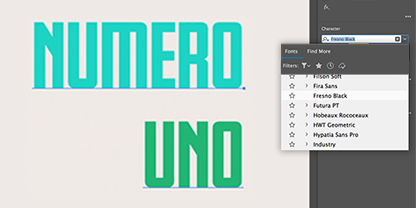 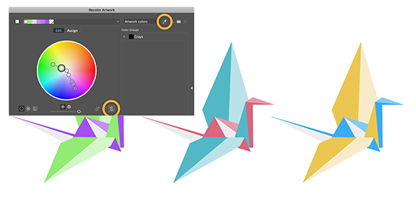 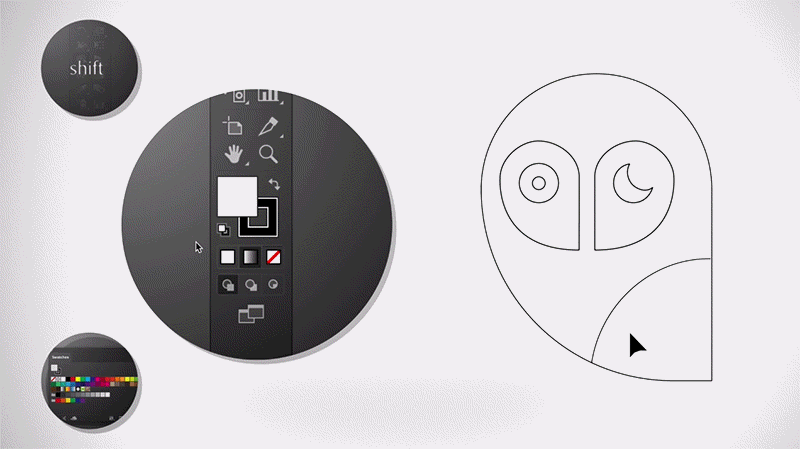 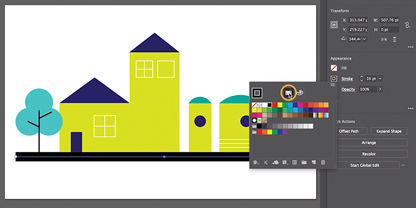 ADOBE ILLUSTRATOR
ZDIEĽANIE PROJEKTU S INÝMI UŽÍVATEĽMI, POUŽÍVANIE VYHĽADÁVACIEHO PANELU NA INŠPIRATÍVNY OBSAH, PÍSMO ZO SLUŽBY ADOBE FONS, VEKTOROVÉ 3D KRESBY A EFEKTY SUBSTANCE NA 3D PANELI
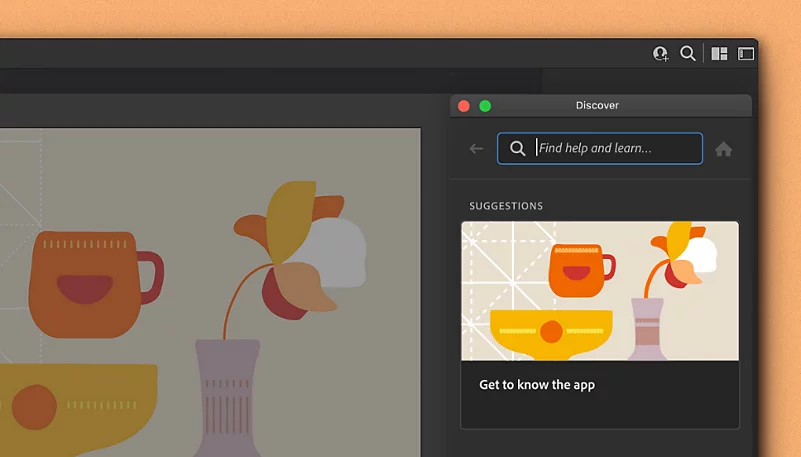 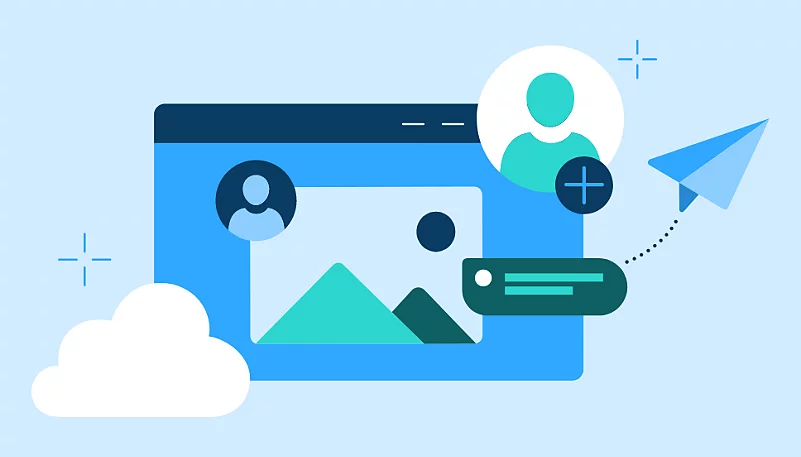 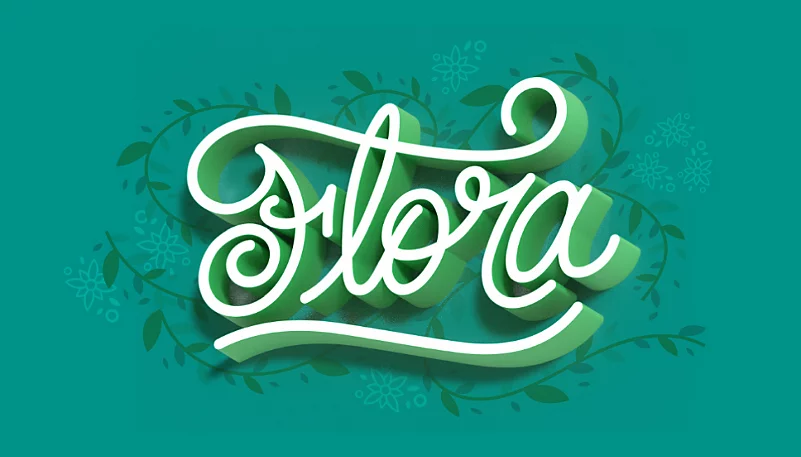 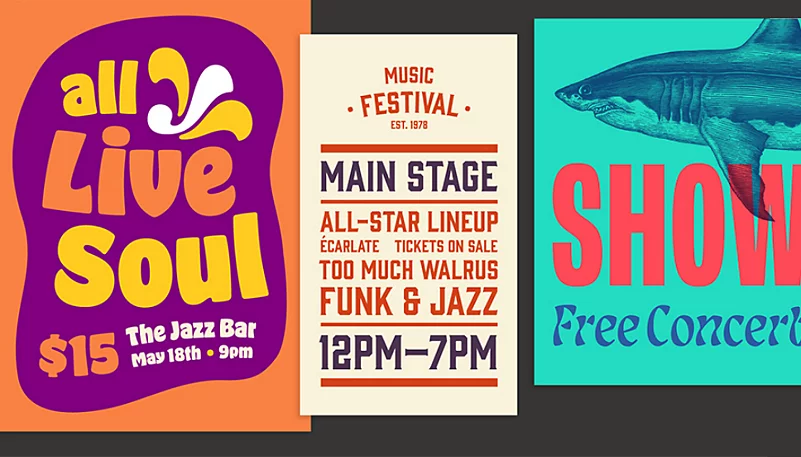 ADOBE ILLUSTRATOR
TVORBA VLASTNÉHO VZORU – VÝBER INTERPUNKCIA, DUPLIKAT, OTOČENIE, NASTAVENIE VZORU POMOCOU OPAKOVANIA MRIEŽKY, PRIDANIE VZORU DO KOMPOZÍCIE
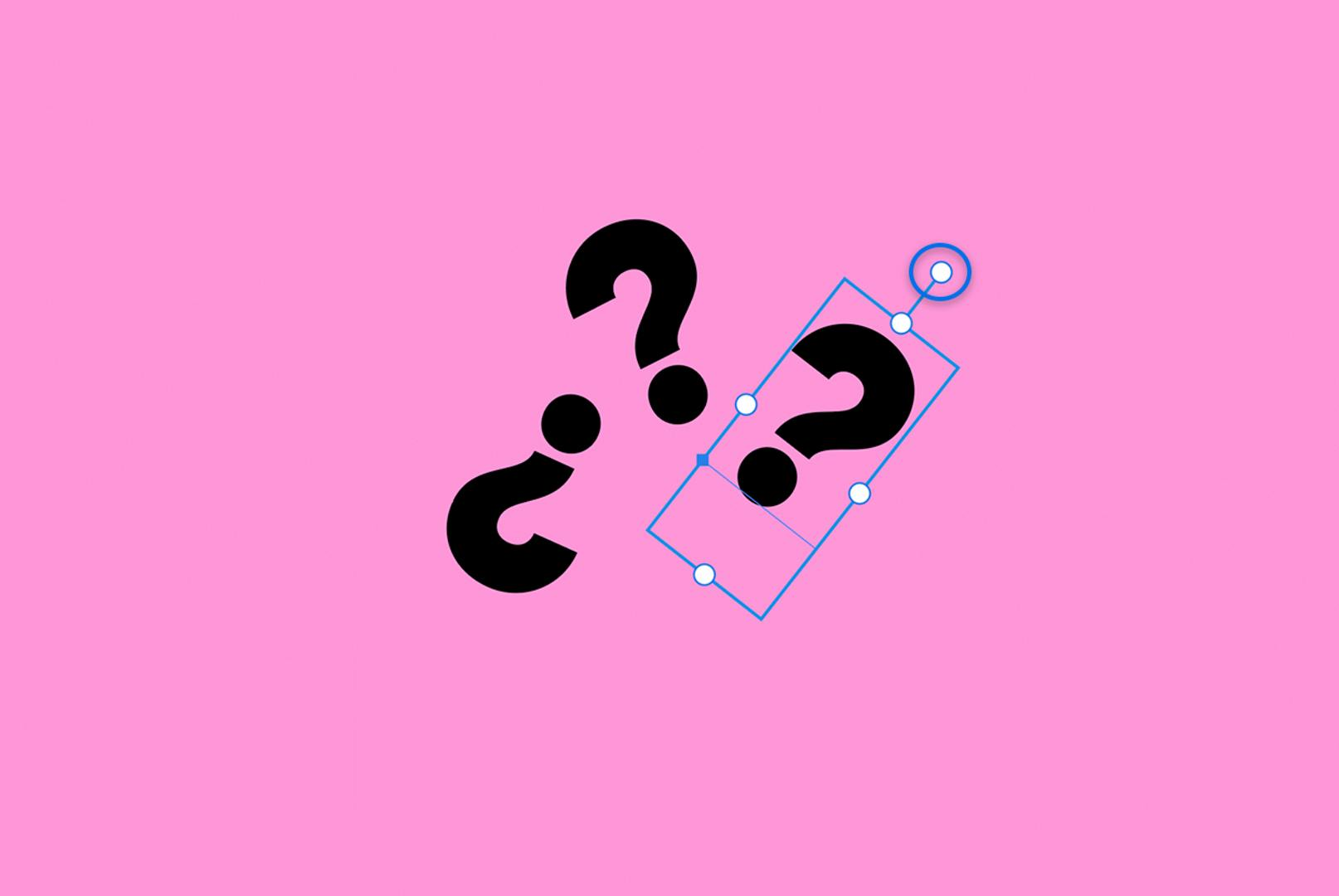 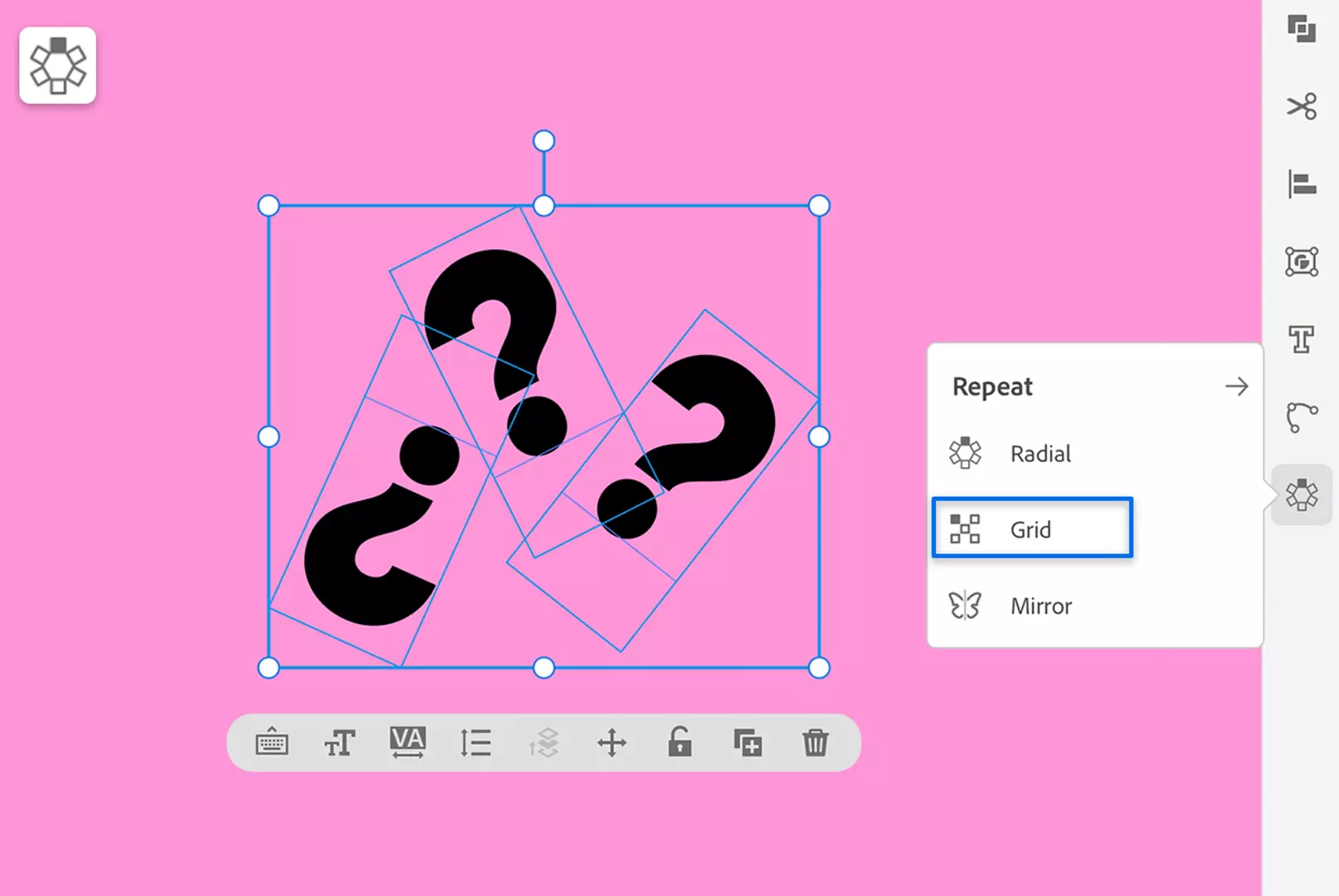 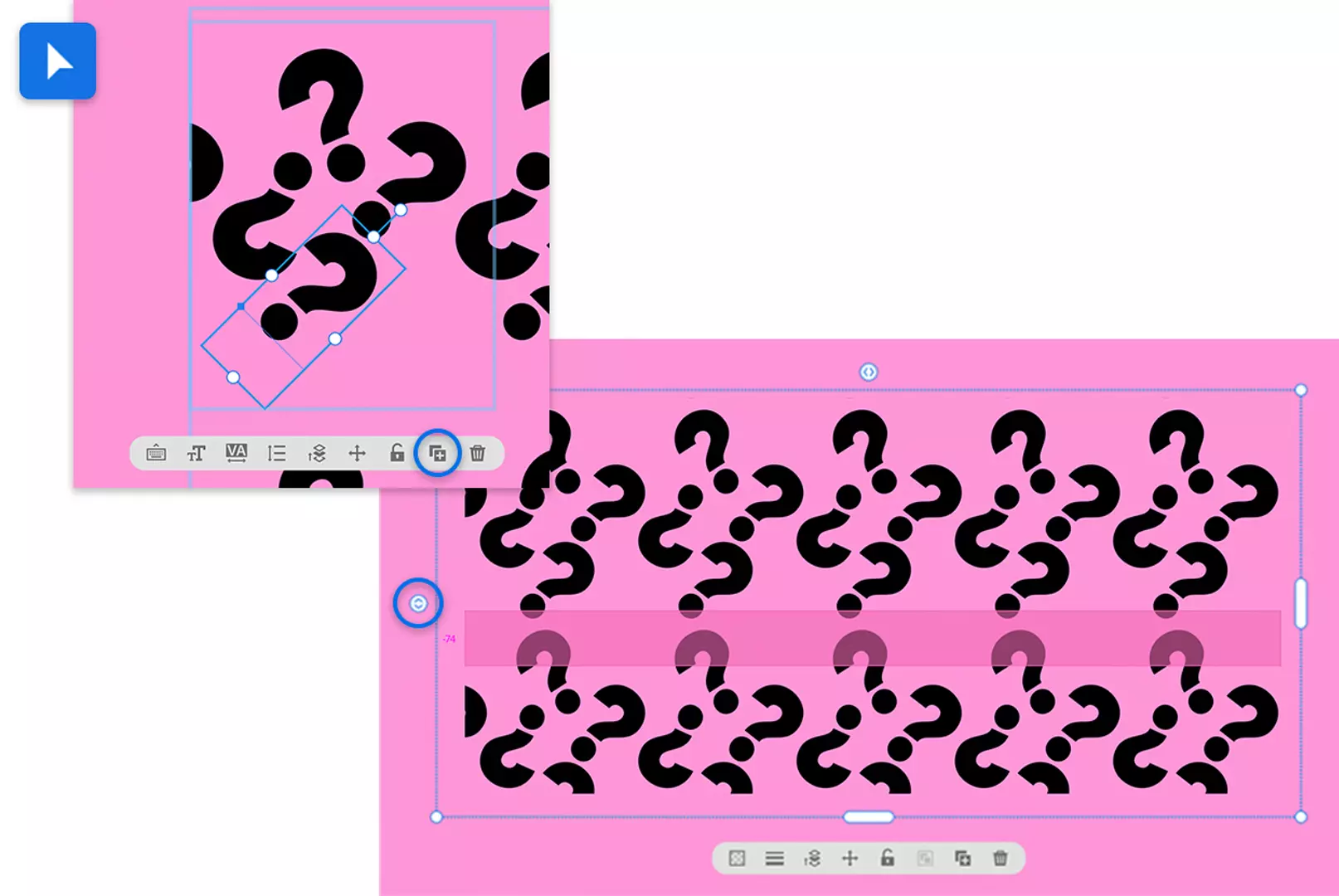 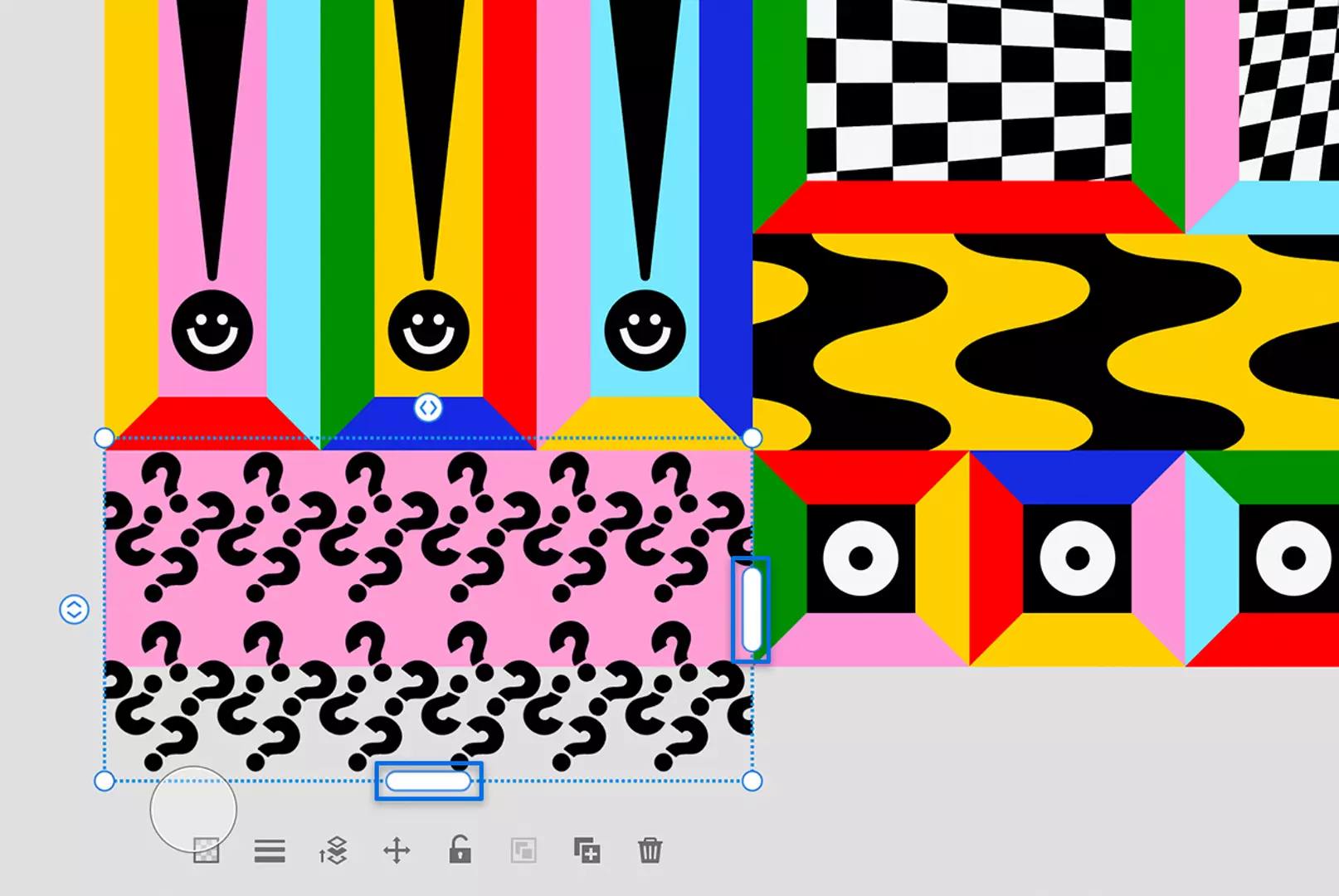 ADOBE ILLUSTRATOR
TVORBA PÍSMA – TEXTOVÝ NÁSTROJ, PRIDANIE A ÚPRAVA PÍSMA,  PRESUNUTIE A OTOČENIE DO KOMPOZÍCIE, FARBA A NOVÁ VRSTVA TRASOVANÍM
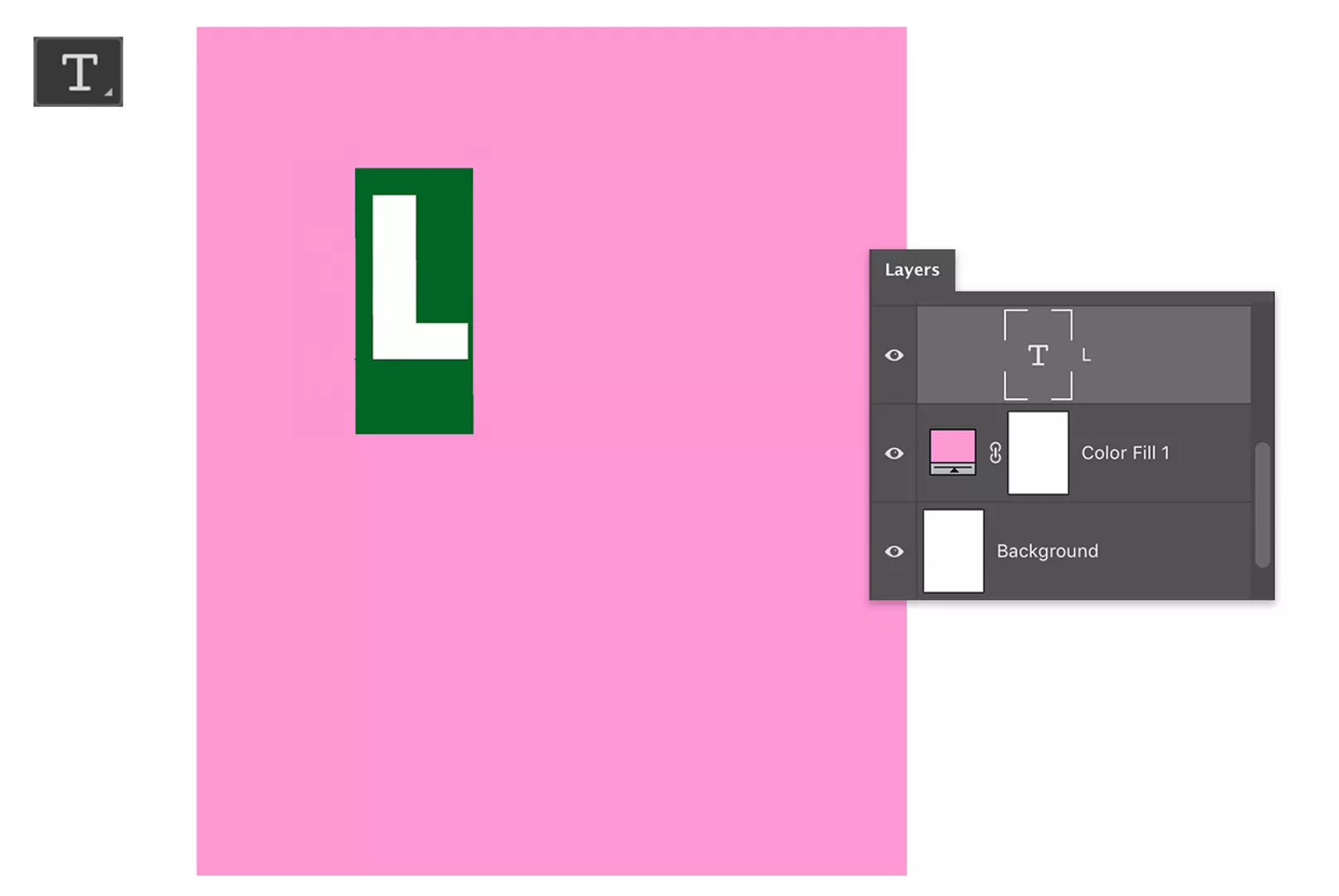 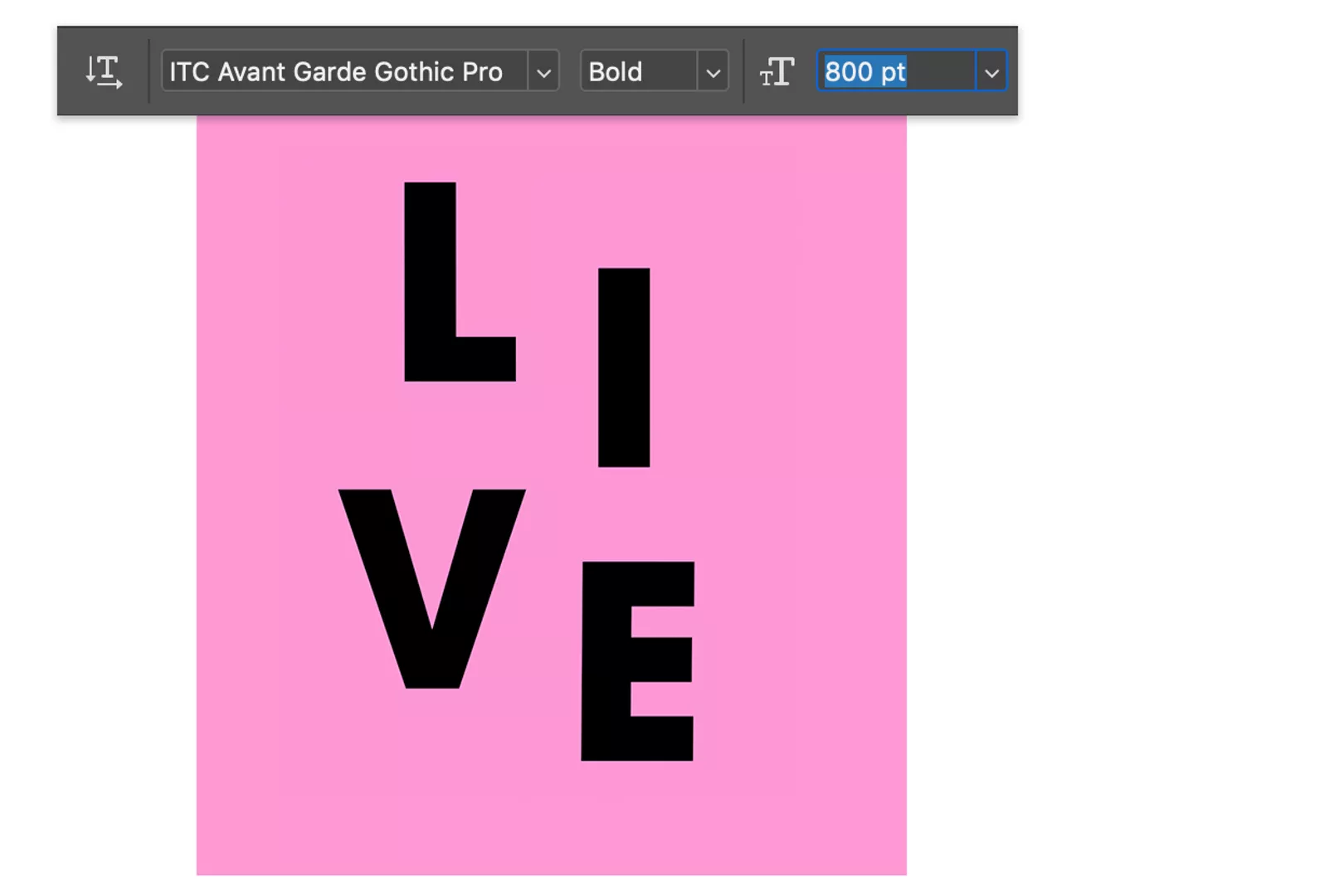 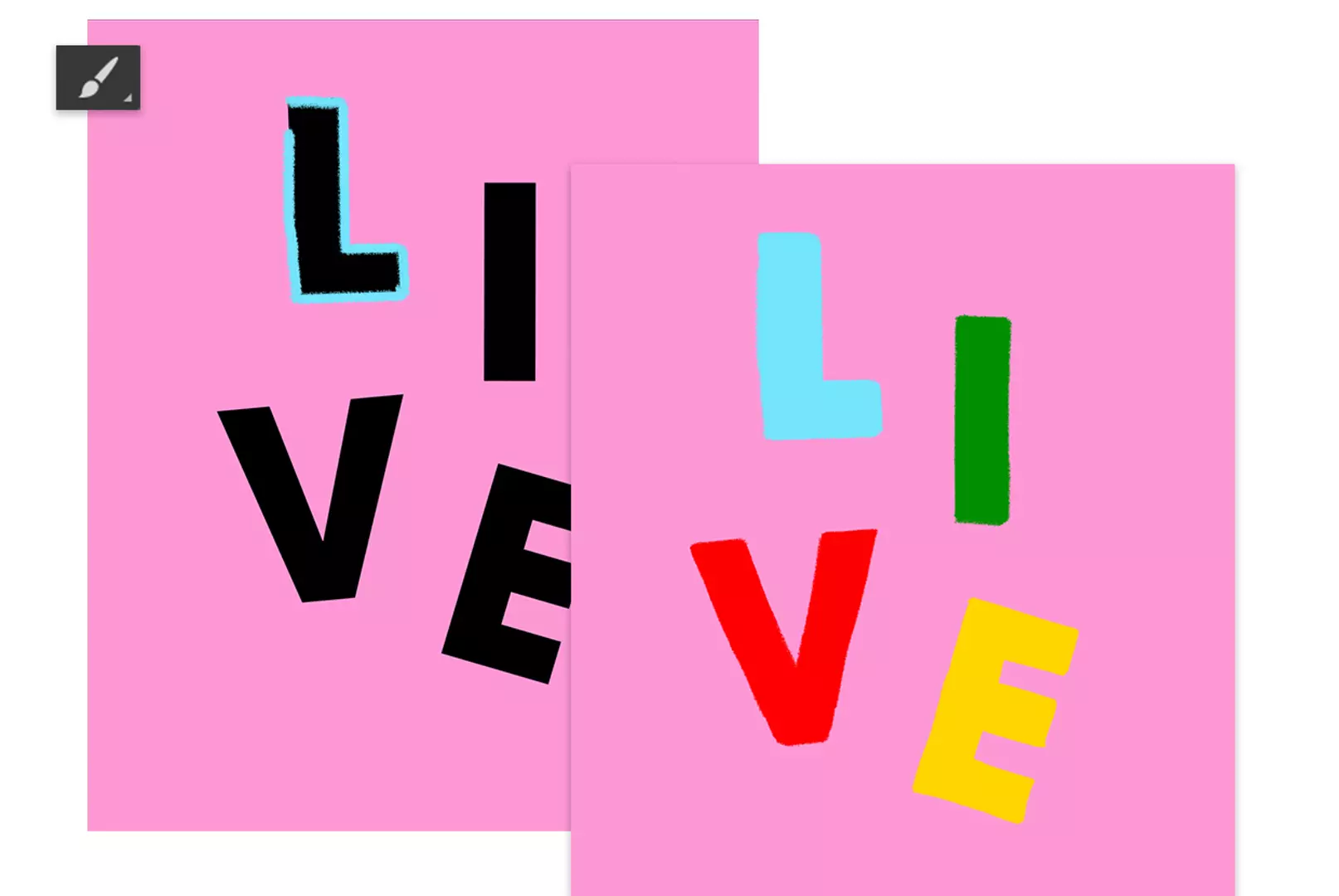 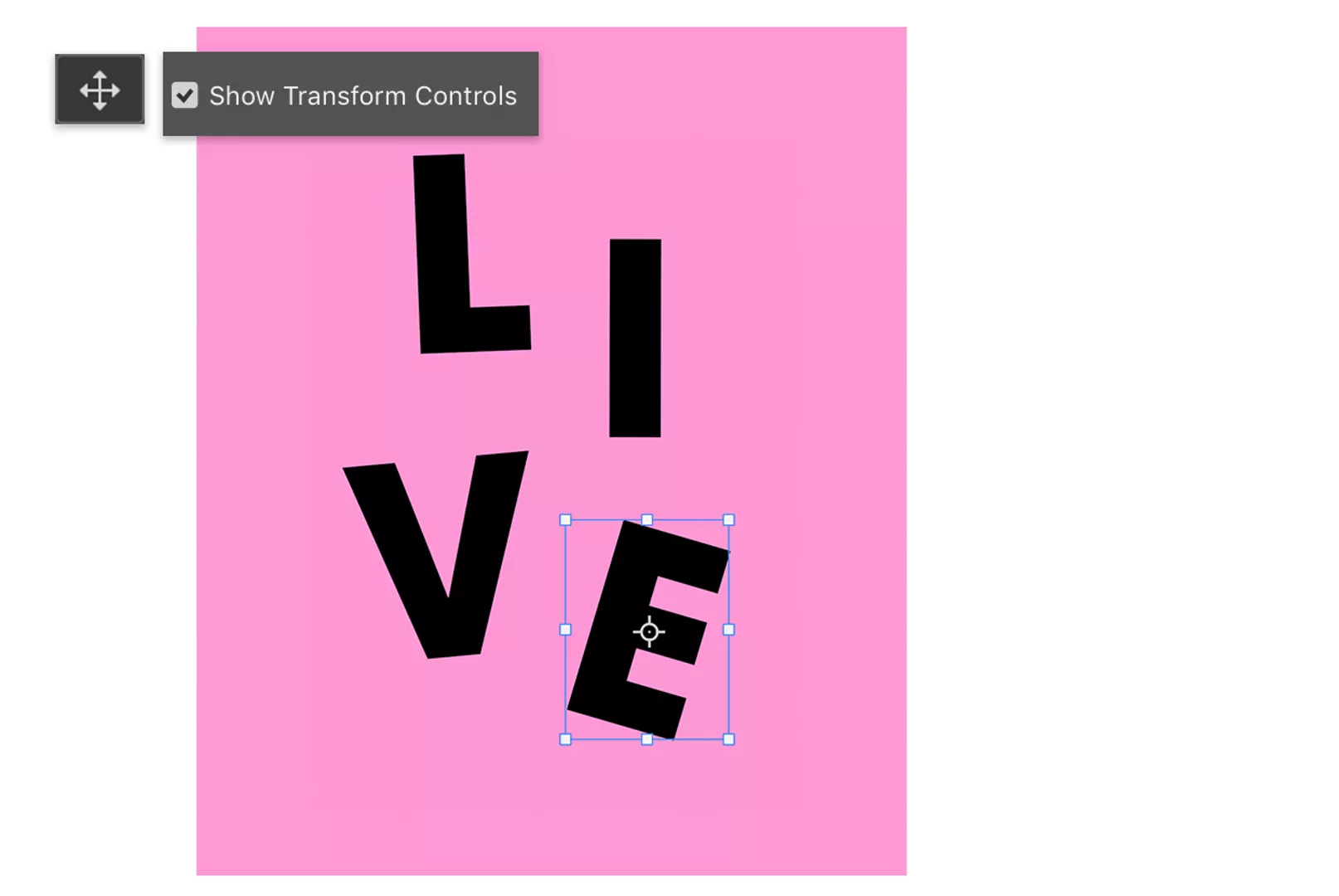 ADOBE PHOTOSHOP
TVORBA POMOCOU VLASTNÝCH ALEBO PREDNASTAVENÝCH ŠTETCOV, PRESNÝCH LÍNIÍ A TIEŇOVANIA ATRAMENTOVÝMI A UHLÍKOVÝMI ŠTETCAMI, EFEKTY ŠPLIECHANIA VODOVÝMI FARBAMI, VLASTNÁ TVORBA
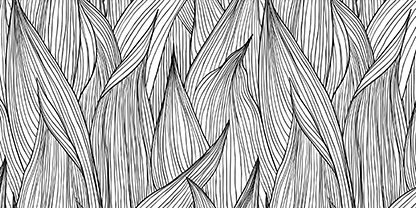 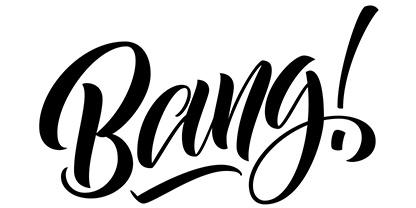 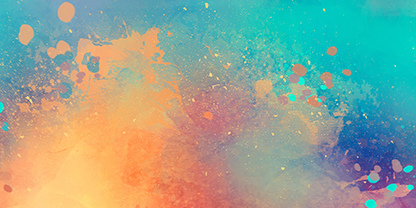 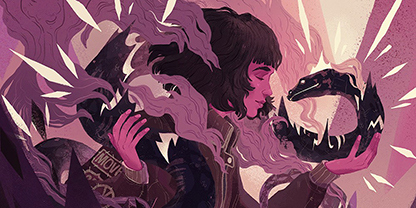 IN DESIGN – TVORBA PLAGÁTU
POSTUP TVORBY PLAGÁTU 
- VÝBER VEĽKOSTI A OTVORENIE NOVÉHO DOKUMENTU V APLIKÁCIÍ IN DESIGN
URČENIE ROZLOŽENIA A PRIDANIE SYMBOLOV PRE TEXT A OBRÁZKY
VYTVORENIE TYPOGRAFIE POMOCOU APLIKÁCIE ADOBE FONTS
INTEGRÁCIA S APLIKÁCIAMI PHOTOSHOP A ILLUSTRATOR NA VYLEPŠENIE GRAFIKY
EXPORT V POŽADOVANOM FORMÁTE A PRÍPRAVA PRE TLAČ
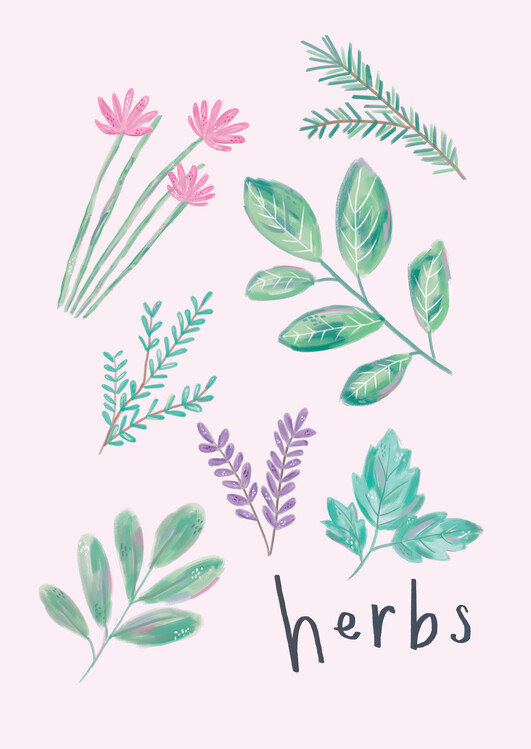 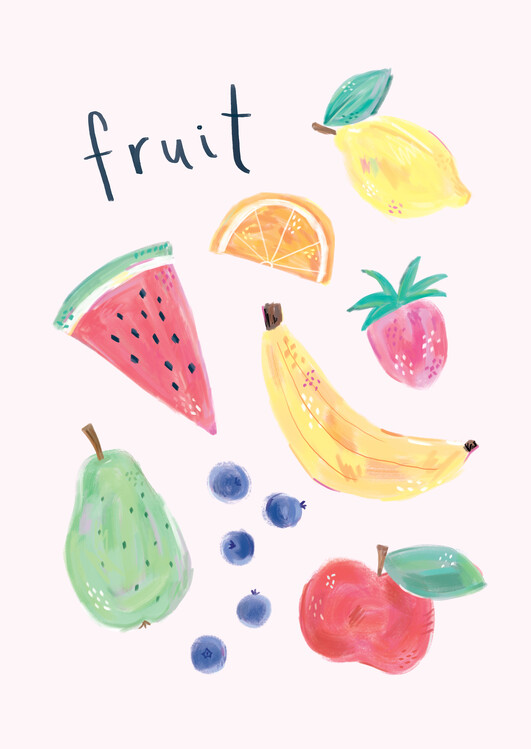 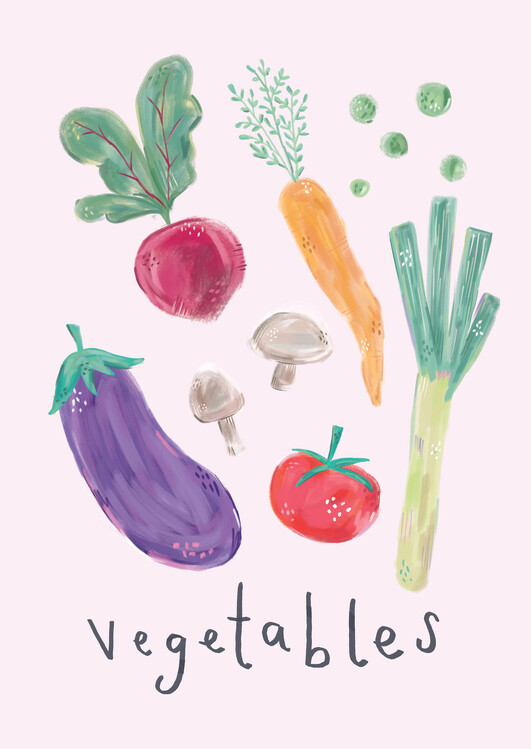 IN DESIGN – TVORBA VIZITIEK
PRAKTICKÉ VYUŽITIE ŠABLÓN ZO SLUŽBY ADOBE STOCK ALEBO PREDNASTAVENIE V IN DESIGNE. ŠABLÓNY SA V INDESIGNE OTVÁRAJÚ AKO SÚBORY S PRÍPONOU .indd
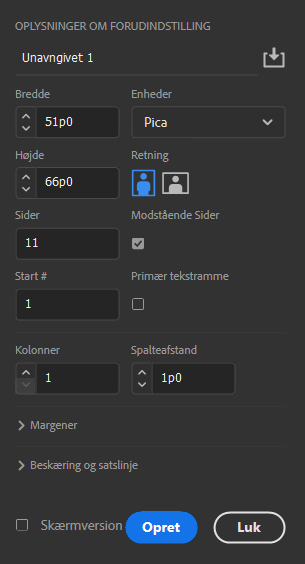 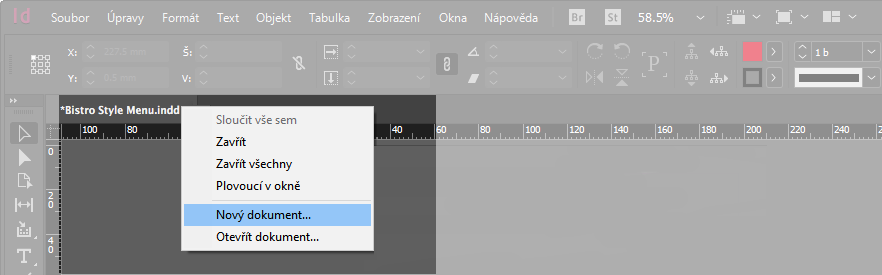 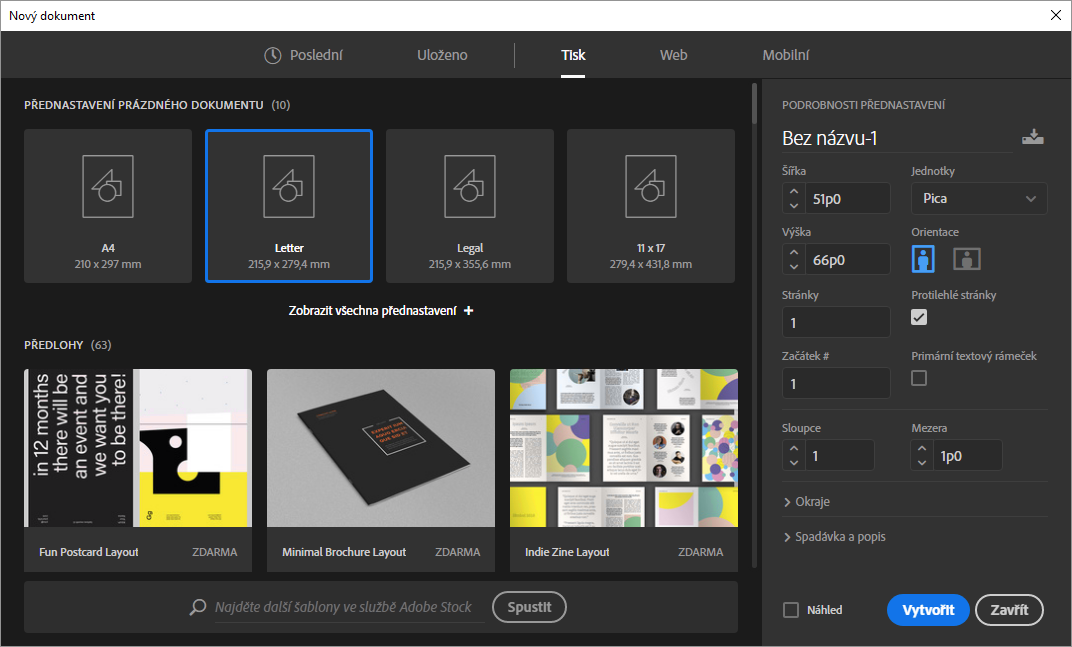 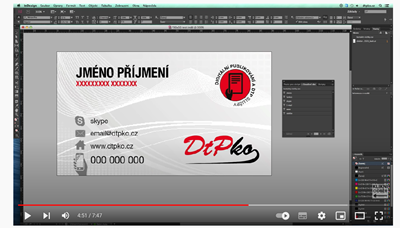 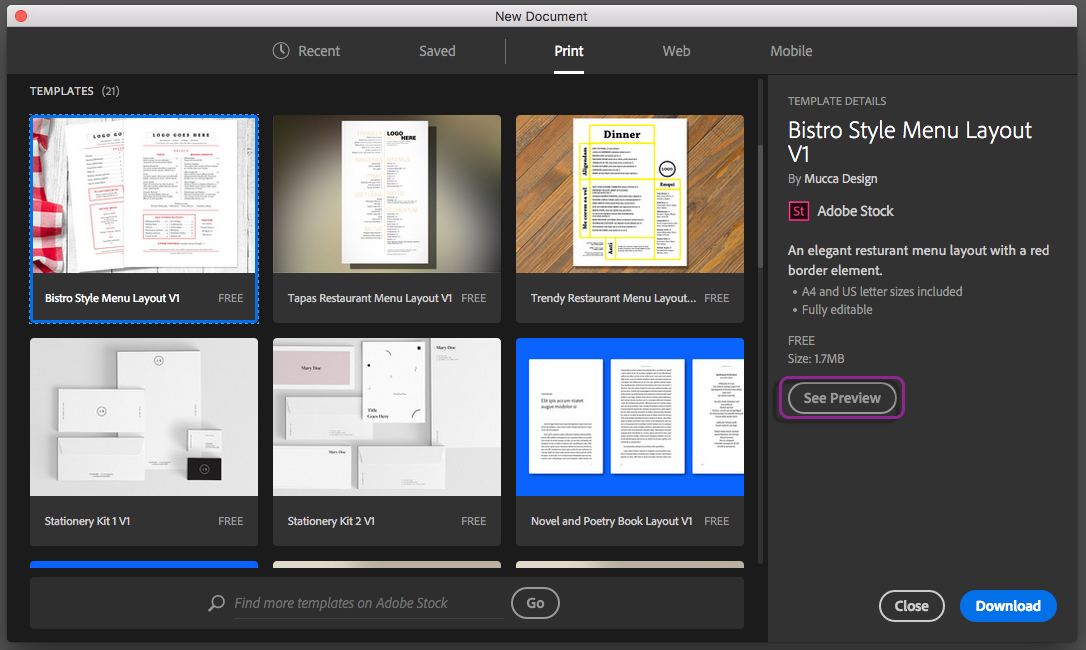 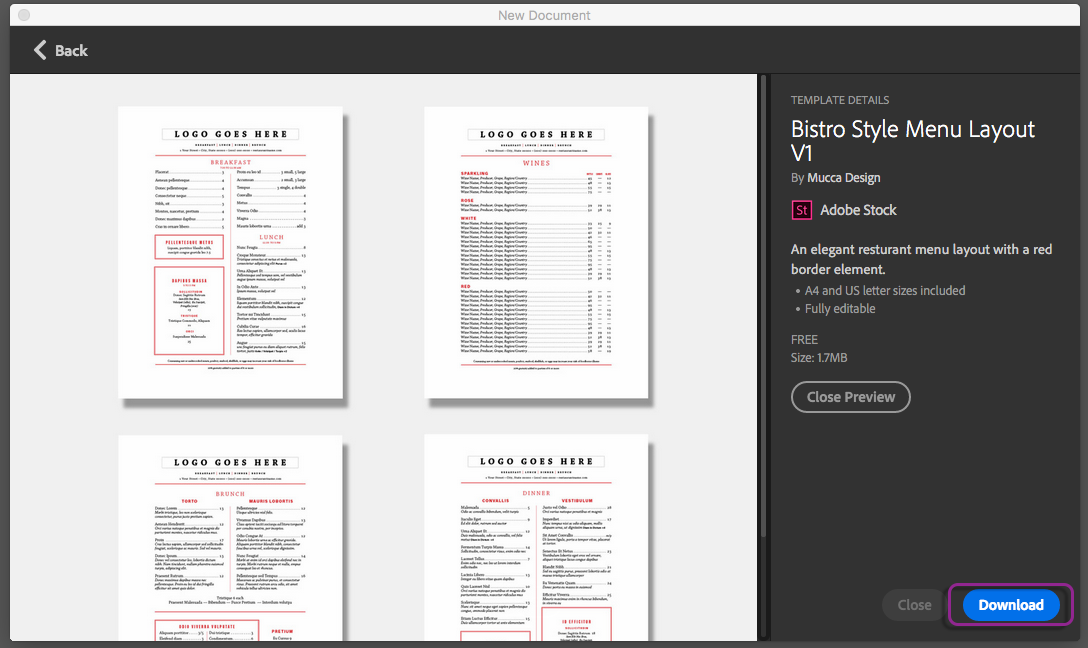 IN DESIGN – TVORBA VIZITIEK
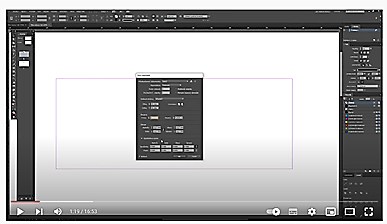 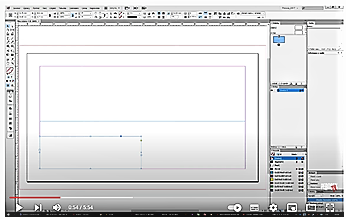 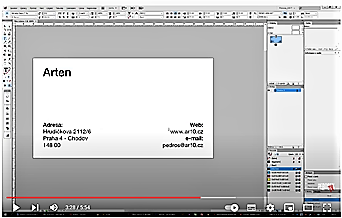 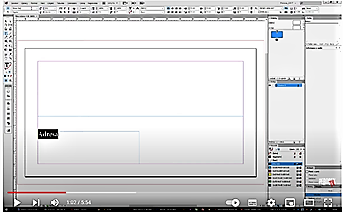 Ďakujeme za pozornosť